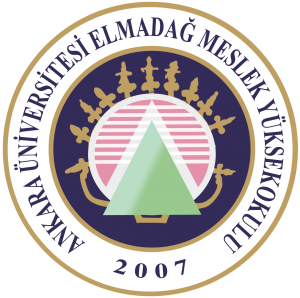 Veri Tabanı I
8. Hafta
Öğr. Gör. Yunus KÖKVER
Gruplandırarak Sorgulama
Tablo içerisinde ortak özelliklere sahip satırların birbiri ile ilişkilendirilmiş biçimde sorgulanmasıdır.
Kullanımı;

Select sutun_adları 
From tablo_adı 
Where koşul 
Group By guruplandırma_sutun_adı 
Having koşul 
Order By sutun_adları
Gruplandırma
Group by ifade where ifadesinden sonra ve order by ifadesinden önce kullanılır.
Gruplandırma yapılacak sütunlar tablonun içerdiği sütunlar veya hesaplama gibi işlemler sonrası oluşan sütunlar olabilir.
Gruplandırma yapılan sütunlar NULL değer içeriyorsa null değerler bir gurupta toplanır.
Where koşulu içeriyorsa önce koşul sonra Group By ifadesi işletilir.
Sütunlara verilen takma isimler verilebilir fakat Group by ve Having işleminde takma isimler yazılamaz.
Group By
AVG 
MAX 
MIN 
COUNT 
SUM
Gruplandırma İşleminde Kullanılan Fonksiyonlar
SELECT SUM(maas) FROM tbl_personel WHERE gorevi= 'Mühendis‘

SELECT gorevi, SUM(maas) 
FROM tbl_personel  Kullanımı hata verir. 


SELECT gorevi, SUM(maas) 
FROM tbl_personel 
GROUP BY gorevi
SELECT musteriAdSoyad,SUM(borc)-SUM(alacak) 
FROM tbl_musteri 
WHERE SUM(borc)-SUM(alacak) > 500  hata verir

SELECT musteriAdSoyad,SUM(borc)-SUM(alacak)
FROM tbl_musteri 
GROUP BY musteriAdSoyad 
HAVING SUM(borc)-SUM(alacak) > 500
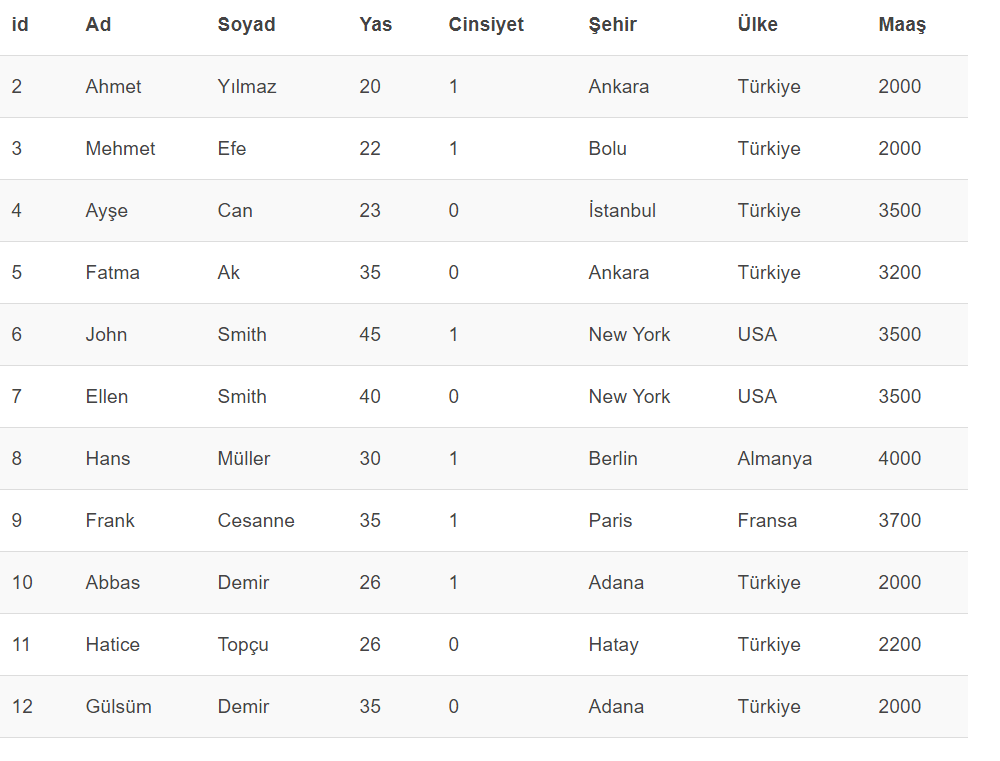 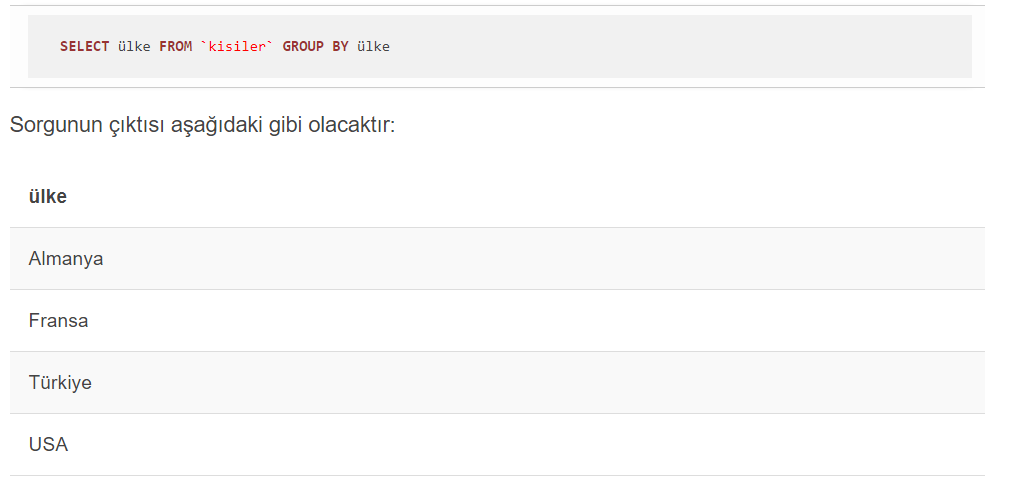 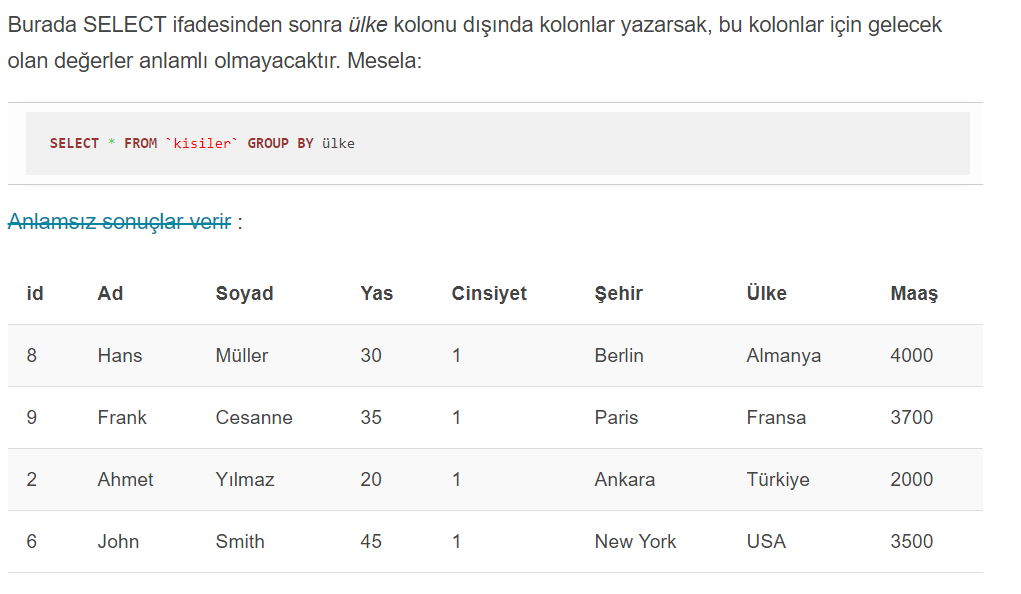 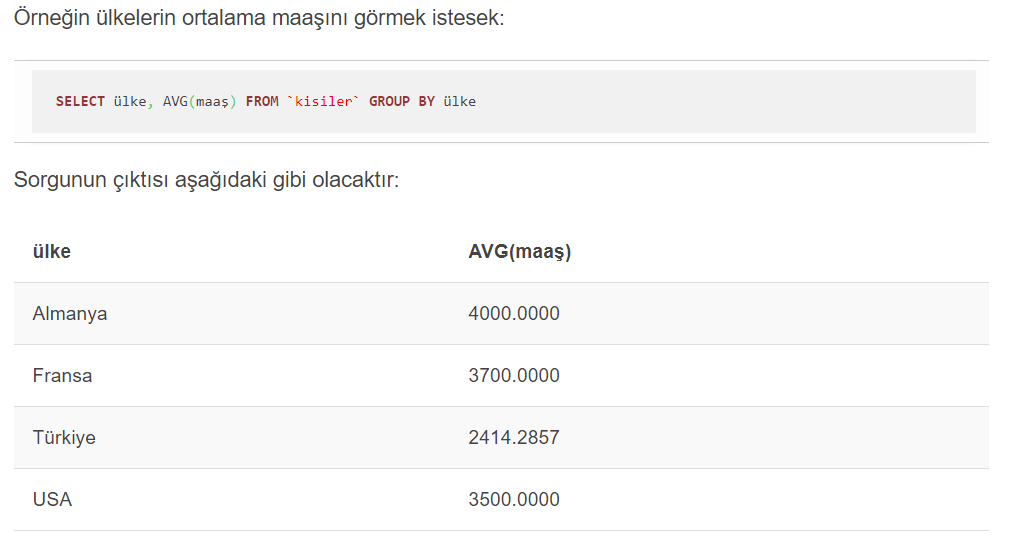 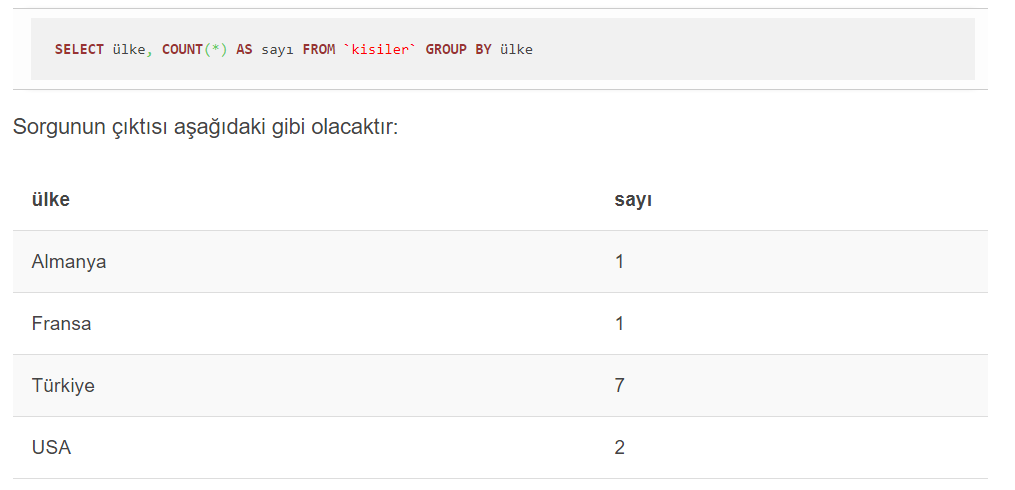 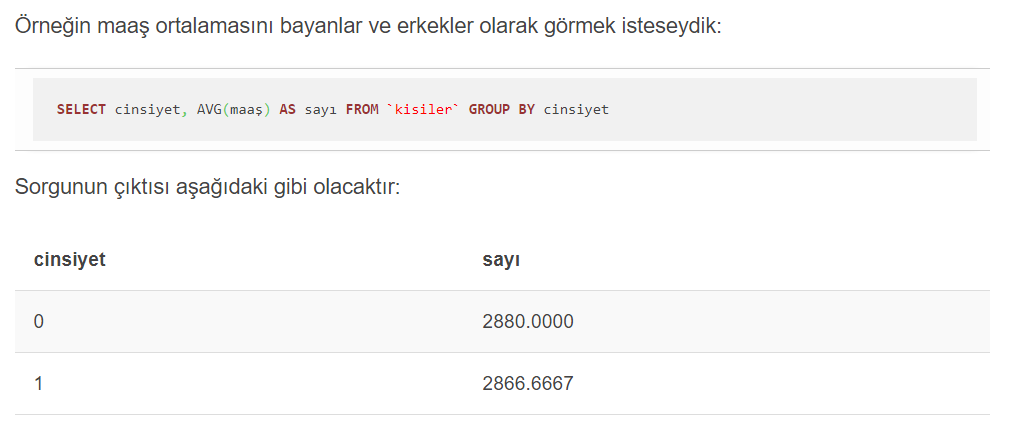 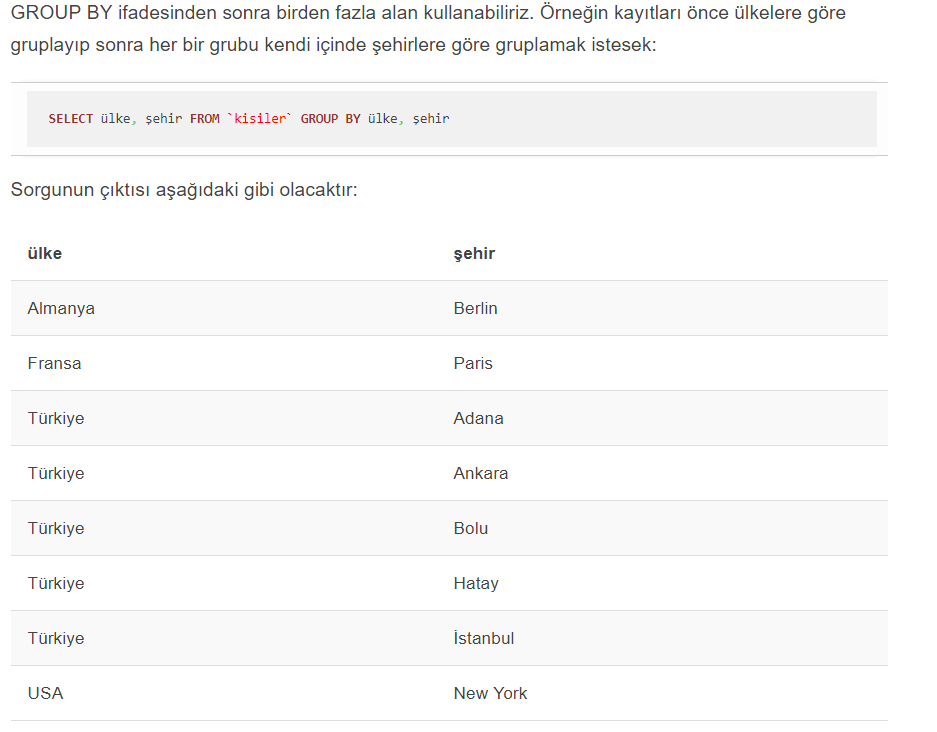 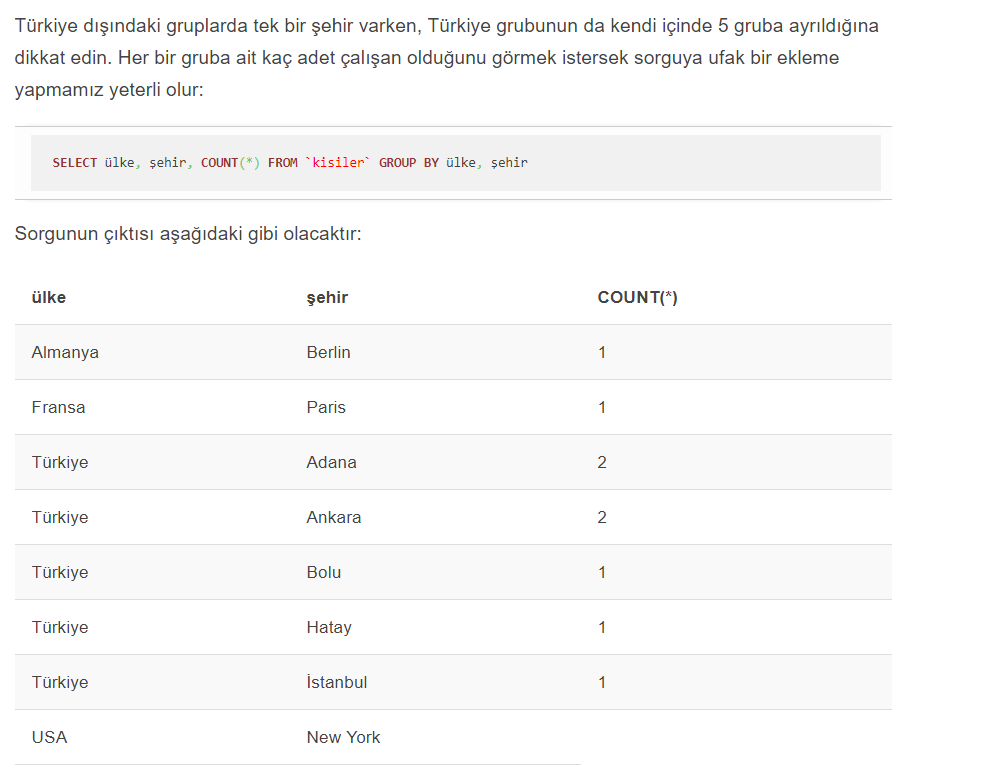 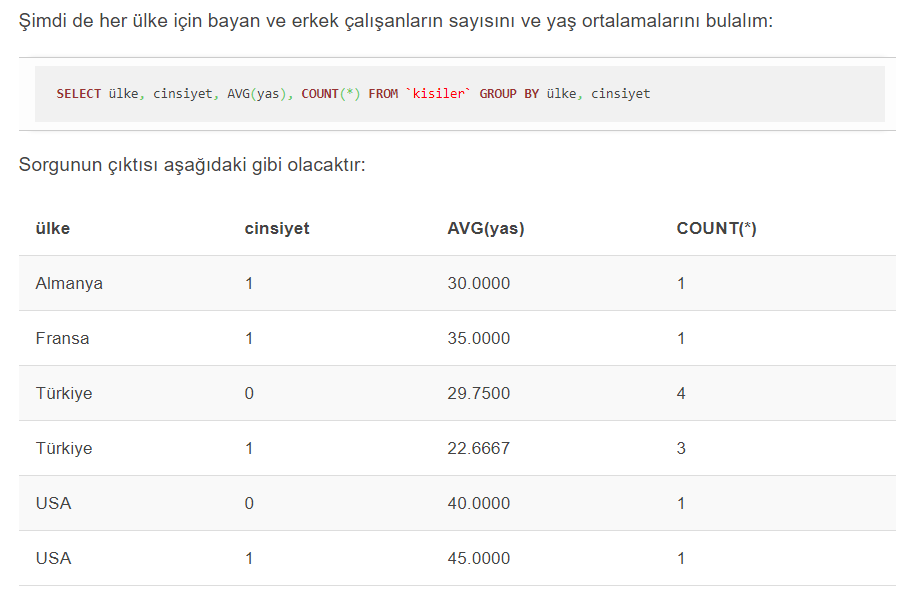 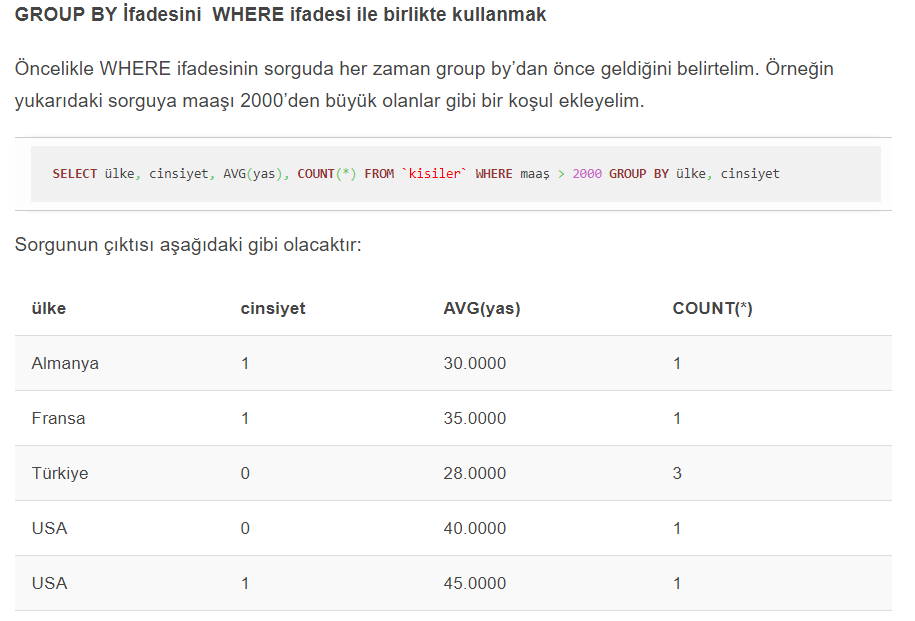 KAYNAKLAR:
Introducing Microsoft SQL Server 2012 by Ross Mistry and Stacia Misner
The Language of SQL: How to Access Data in Relational Databases by Larry Rockoff
Veritabanı Yönetim Sistemleri 1: Turgut Özseven, Ekin Basım Yayın